МАДОУ №4 «Солнышко»
Тема самообразования : 
«Развитие творческих способностей дошкольников 
средствами кукольного театра».
Выполнила: Колмакова М.А.
Арамиль 2020г.
Цели: создать максимально благоприятные условия для развития творческих
 способностей детей.
Задачи:
- поддерживать у детей интерес к театрально-игровой деятельности, 
поощряя их участие в ней;

-вести детей к пониманию эмоционального состояния других людей и живых существ 
и развивать умение выразить свое, учить передавать мимикой , позой, жестом 
некоторые эмоциональные состояния;

-развивать способность удерживать в памяти и воспроизводить последовательность
событий в знакомых произведениях;

сформировать у детей коммуникативные качества и партнерские отношения: учить
соотносить свои интересы и желания с интересами других детей.
Настольный театр «Колобок», «Курочка ряба»
Пальчиковый театр «Теремок», «Колобок», «Репка».
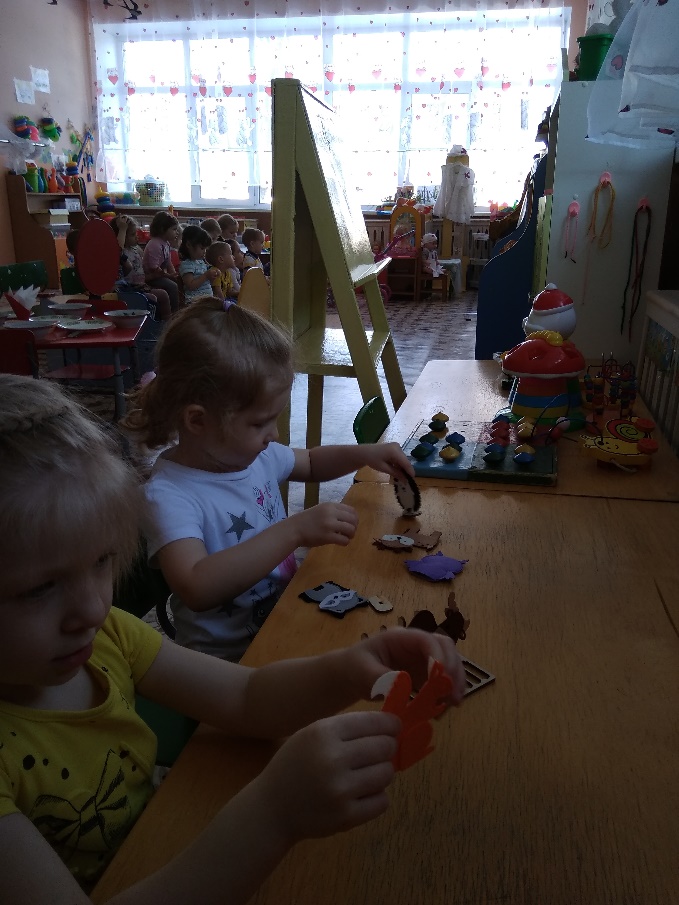 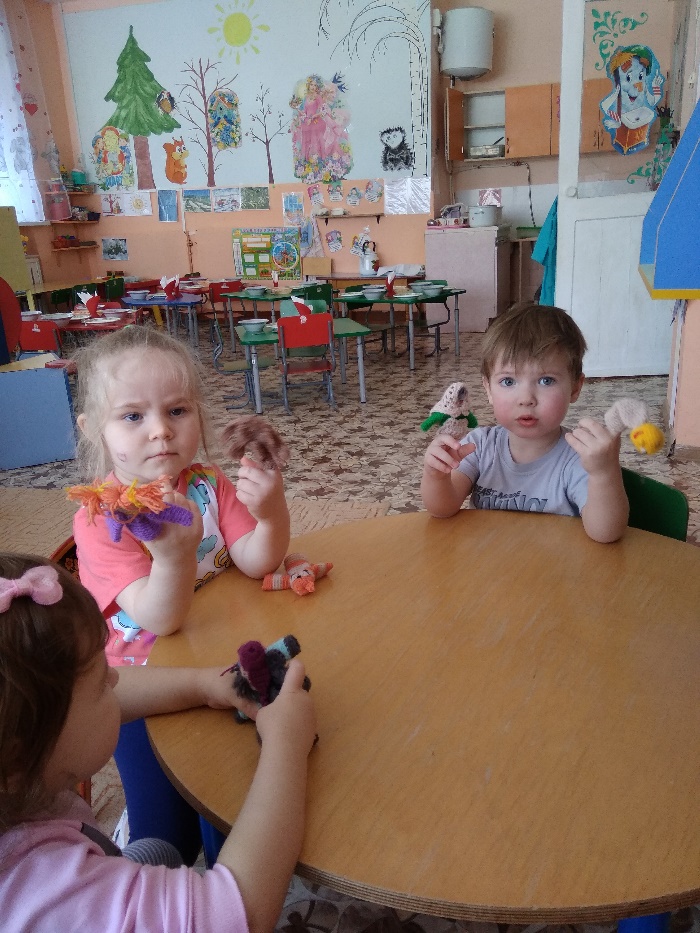 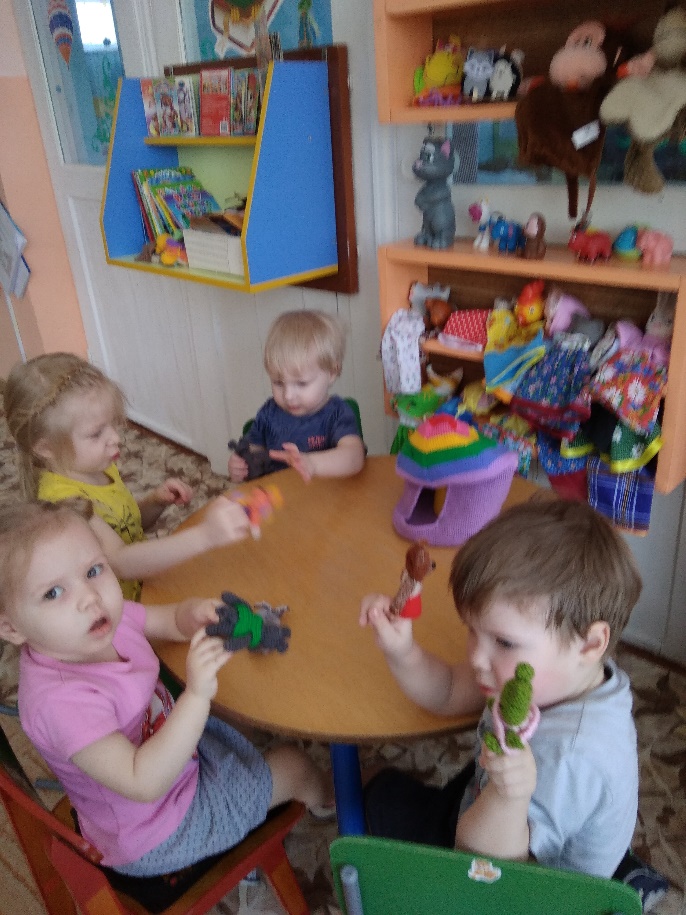 Работа над звукопроизношением « Имитация животных»
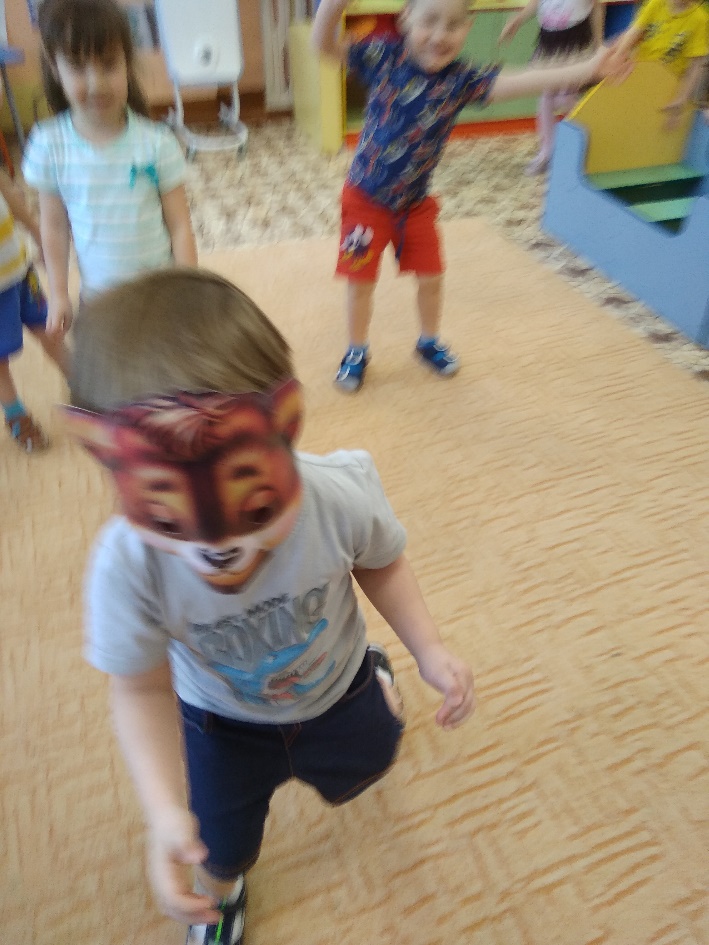 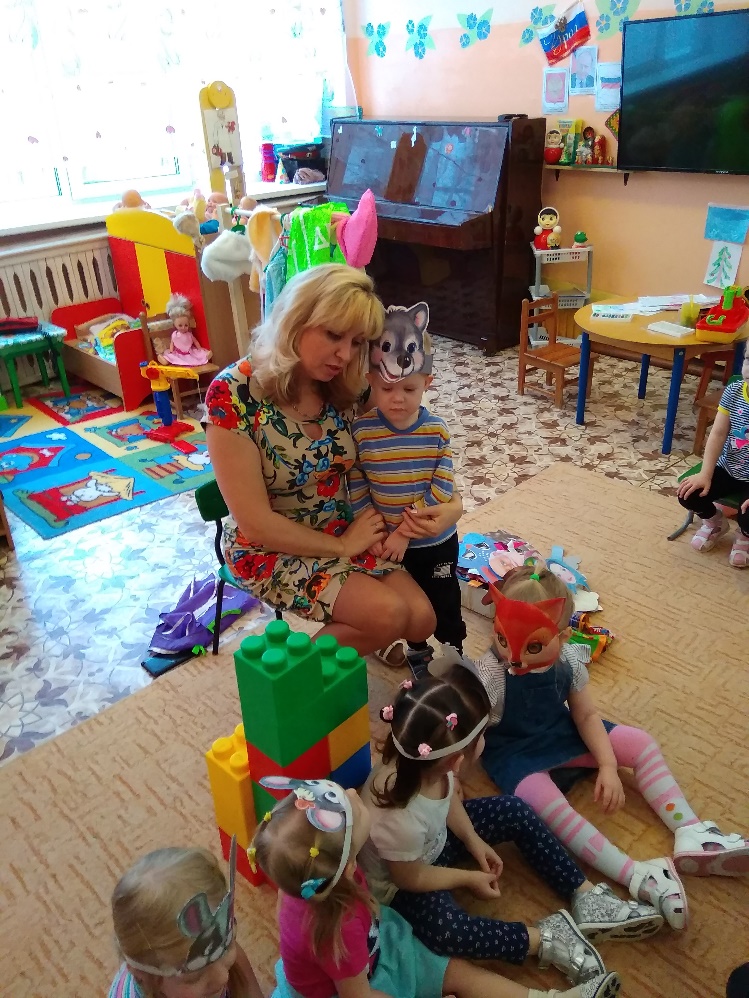 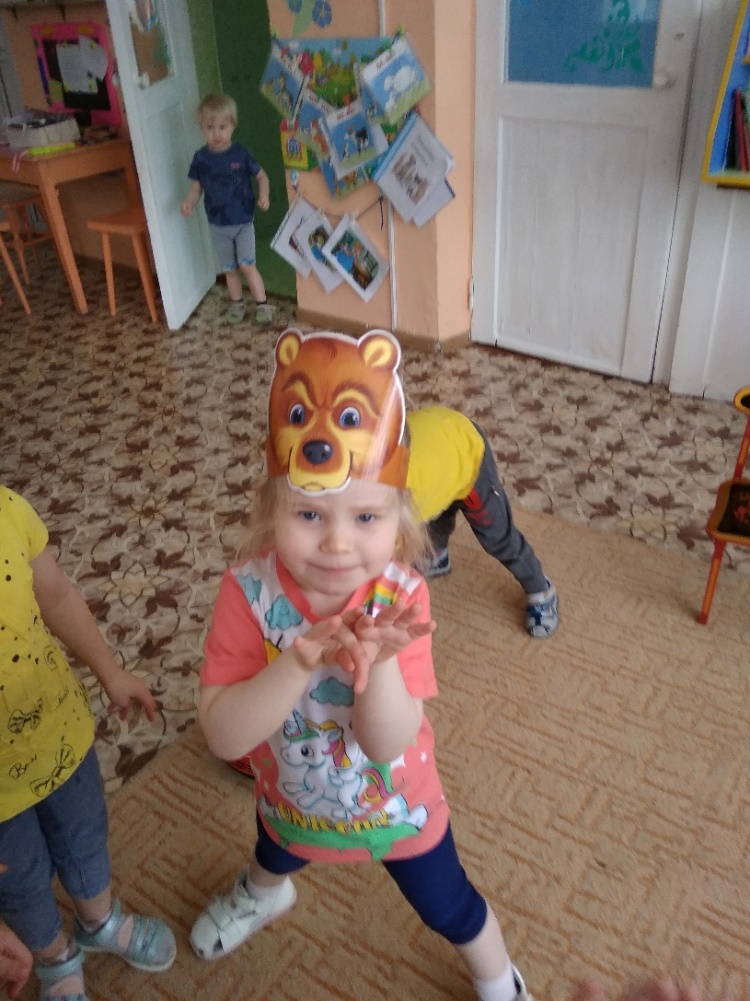 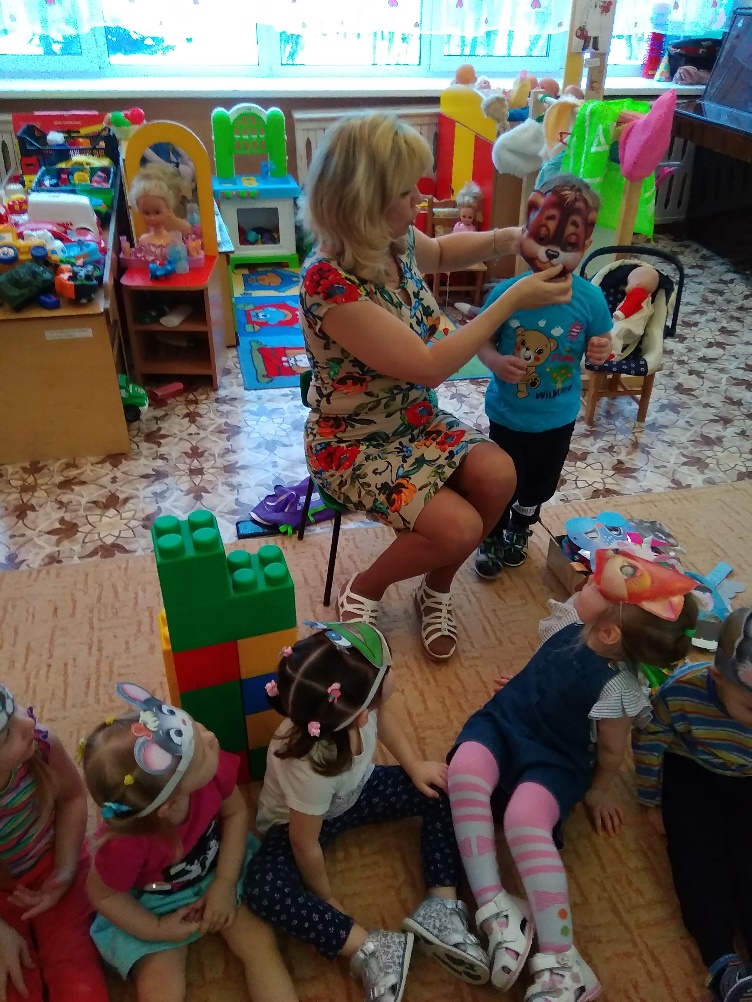 Сюжетно- ролевая игра
« Курочка и цыплята»
Сказка по картинкам « Три медведя», «колобок», «Курочка ряба».
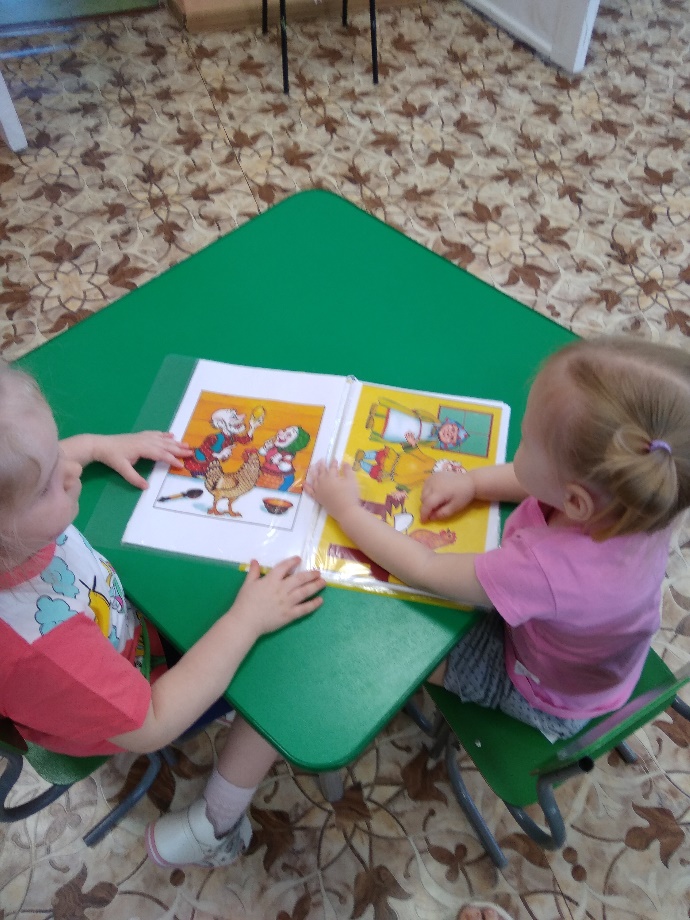 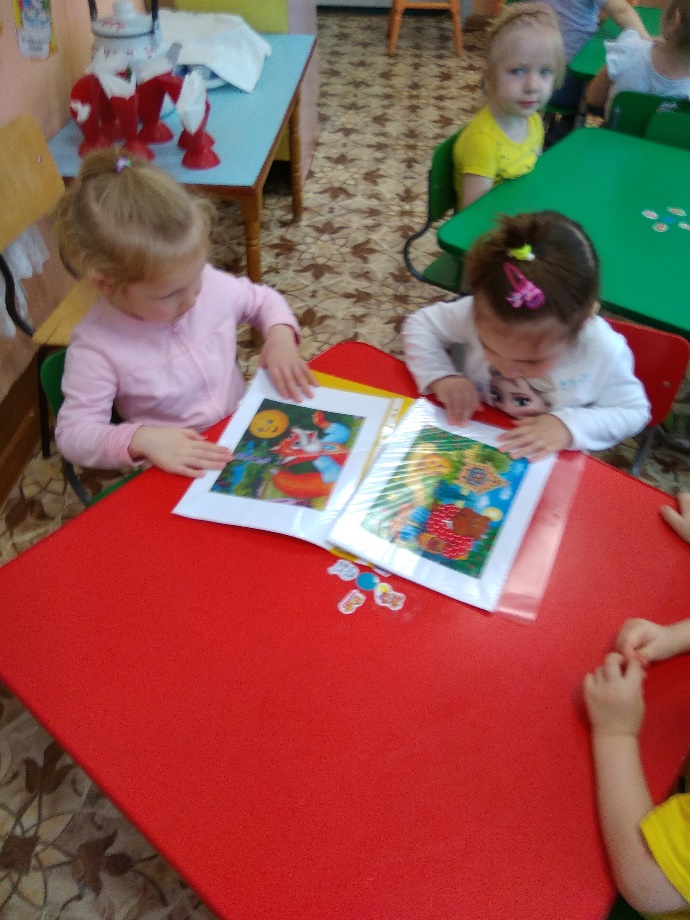 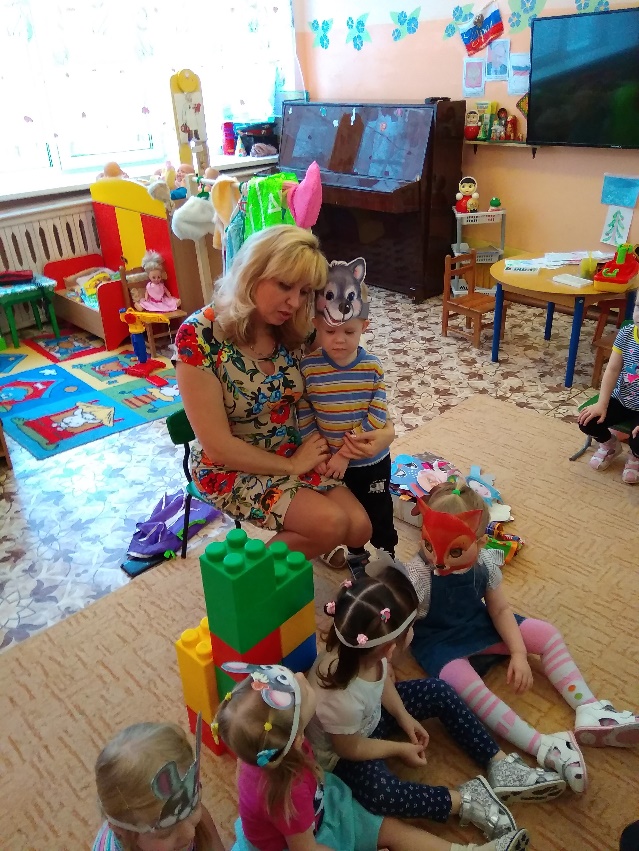 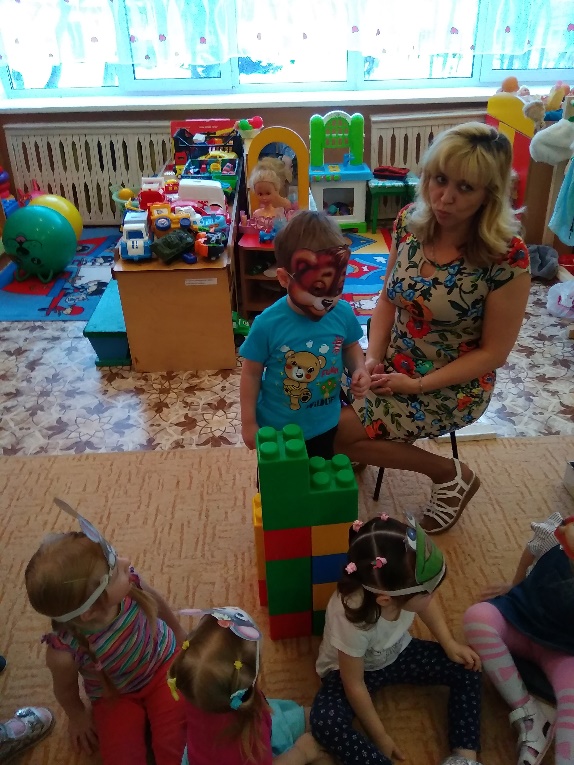 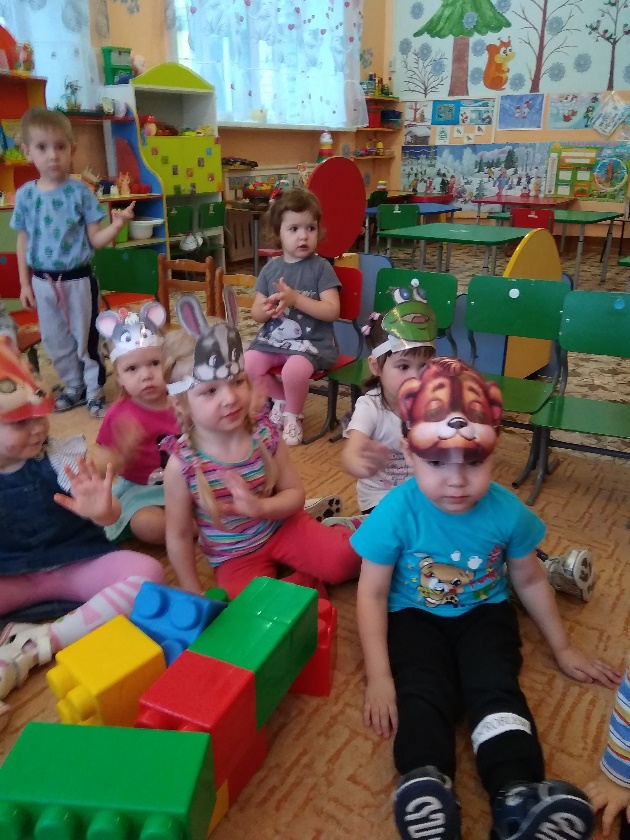 Инсценировка
 сказки 
«Теремок»
«Репка»
«Волк и козлята
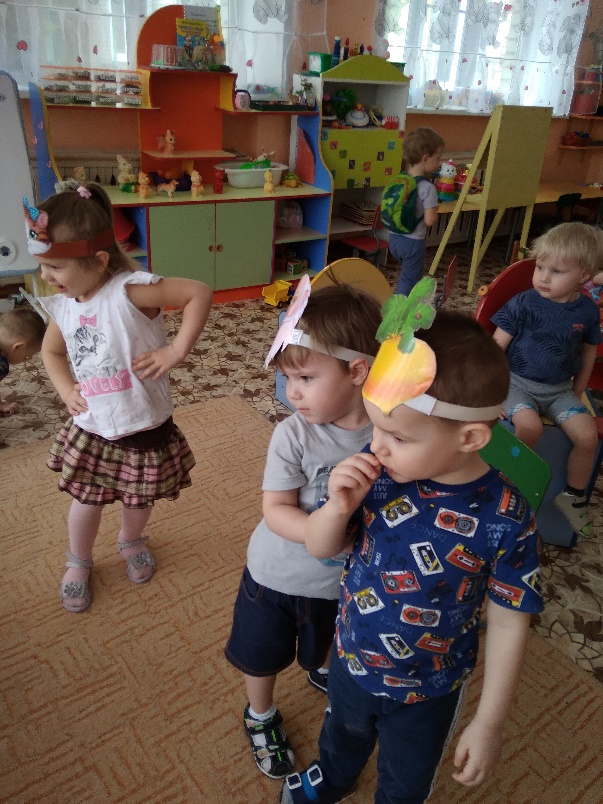 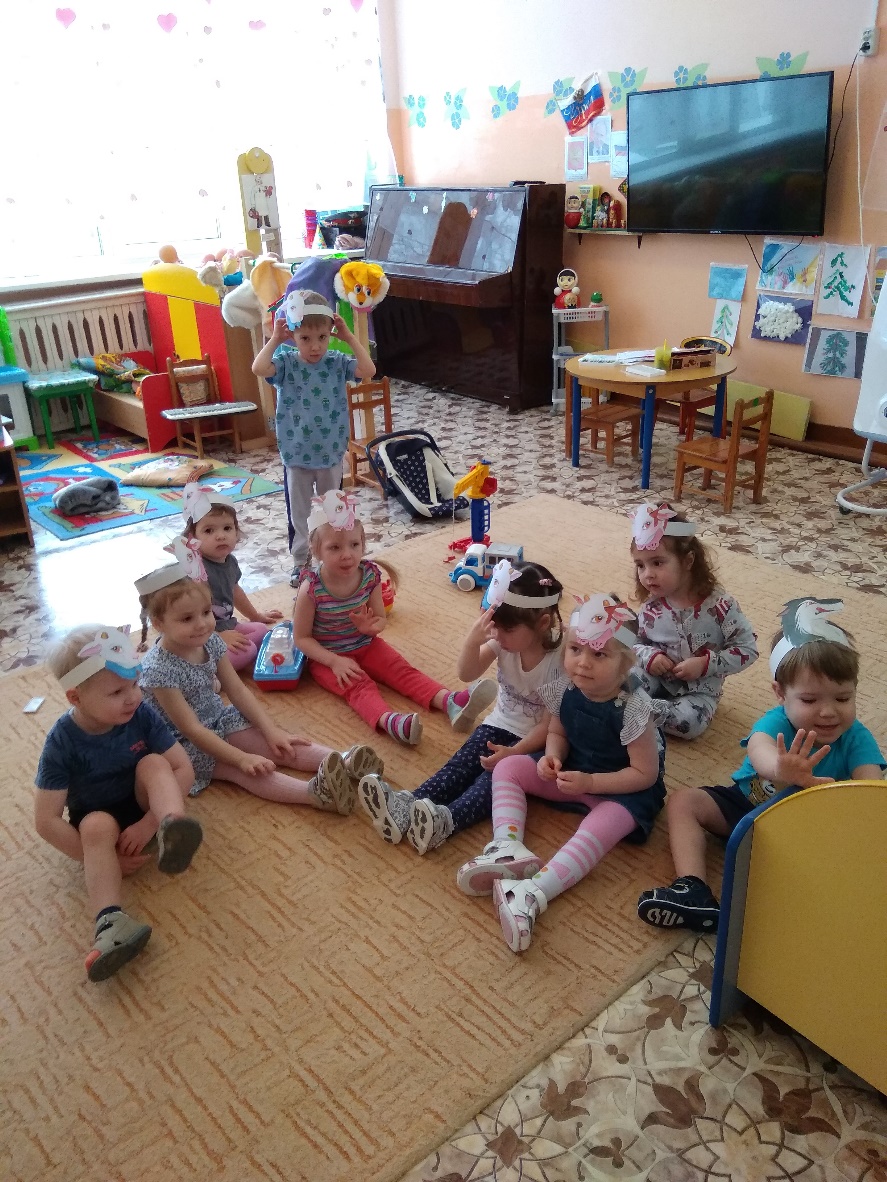 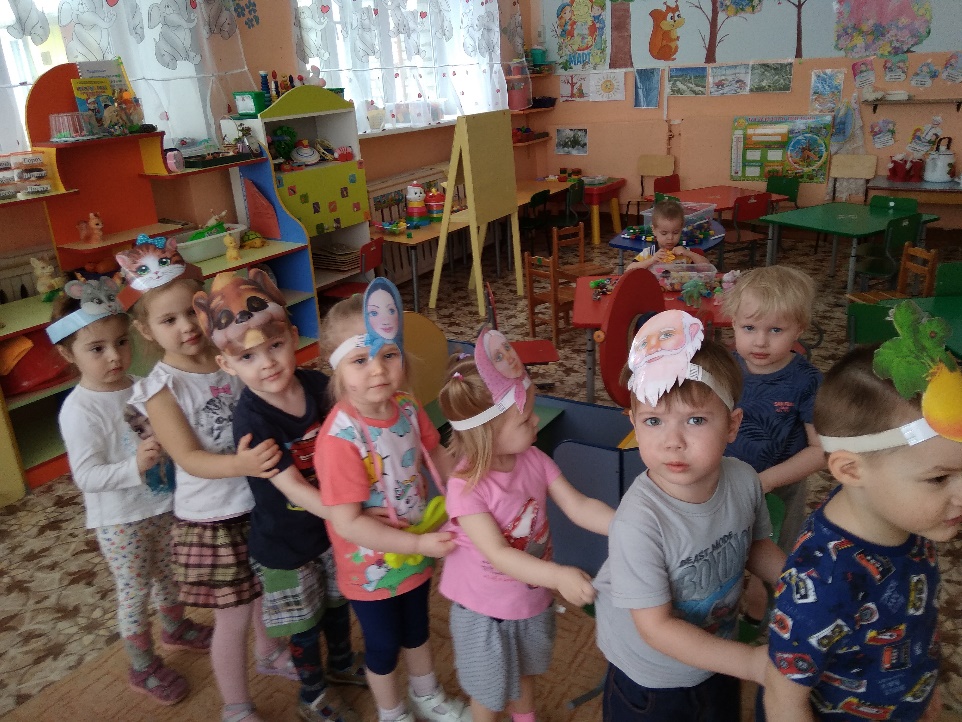 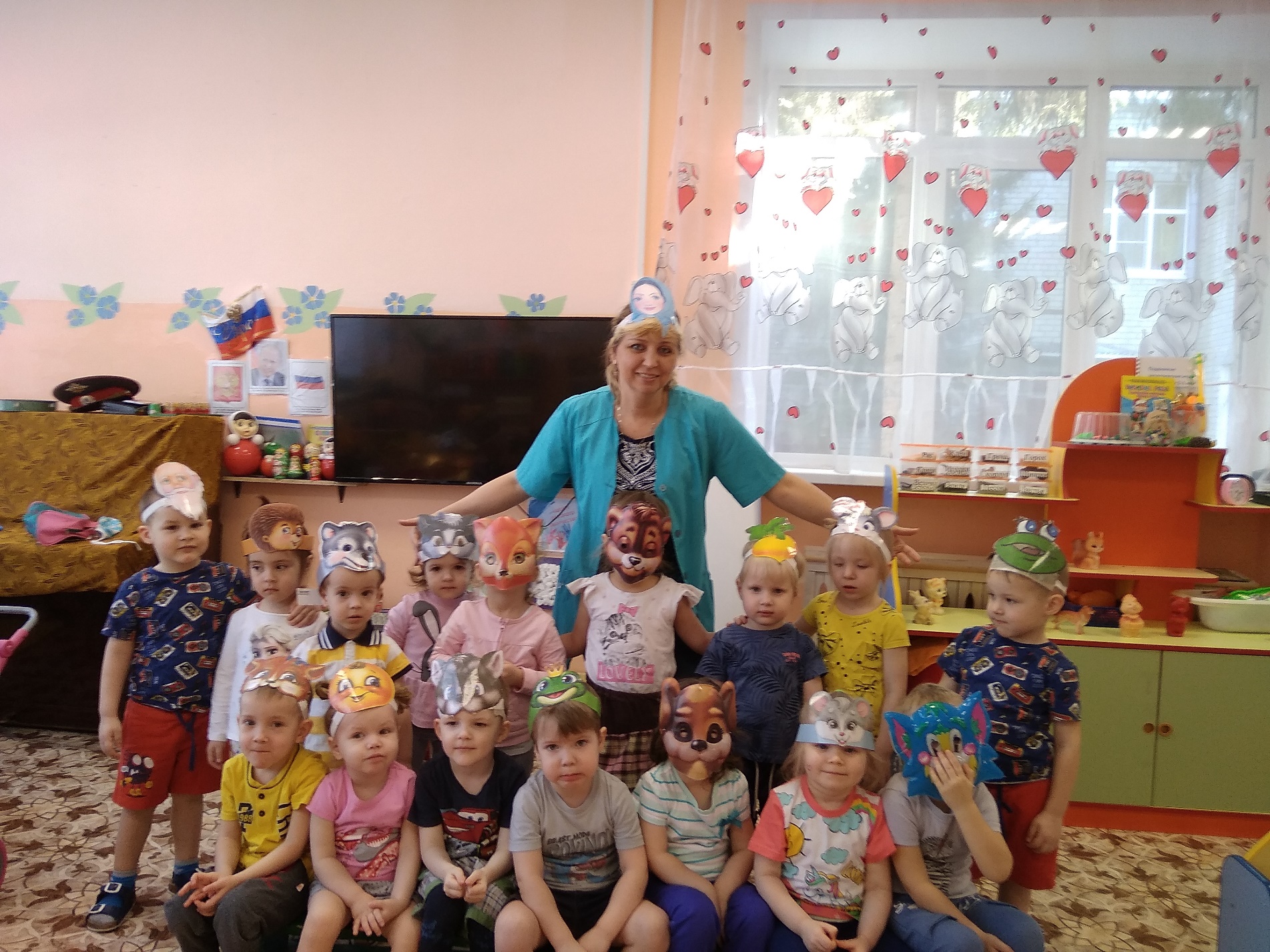 Спасибо за внимание!
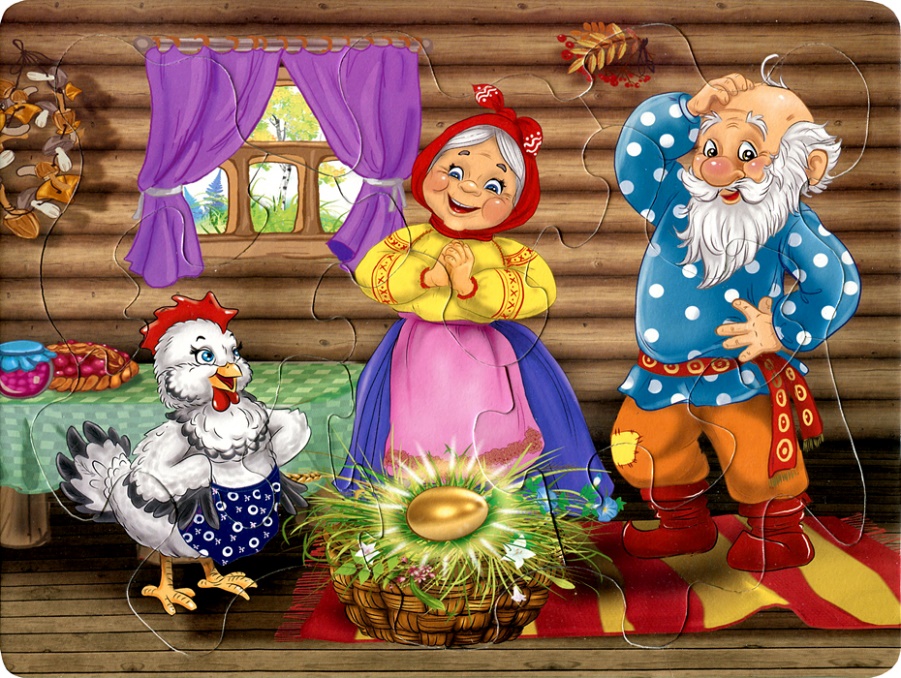 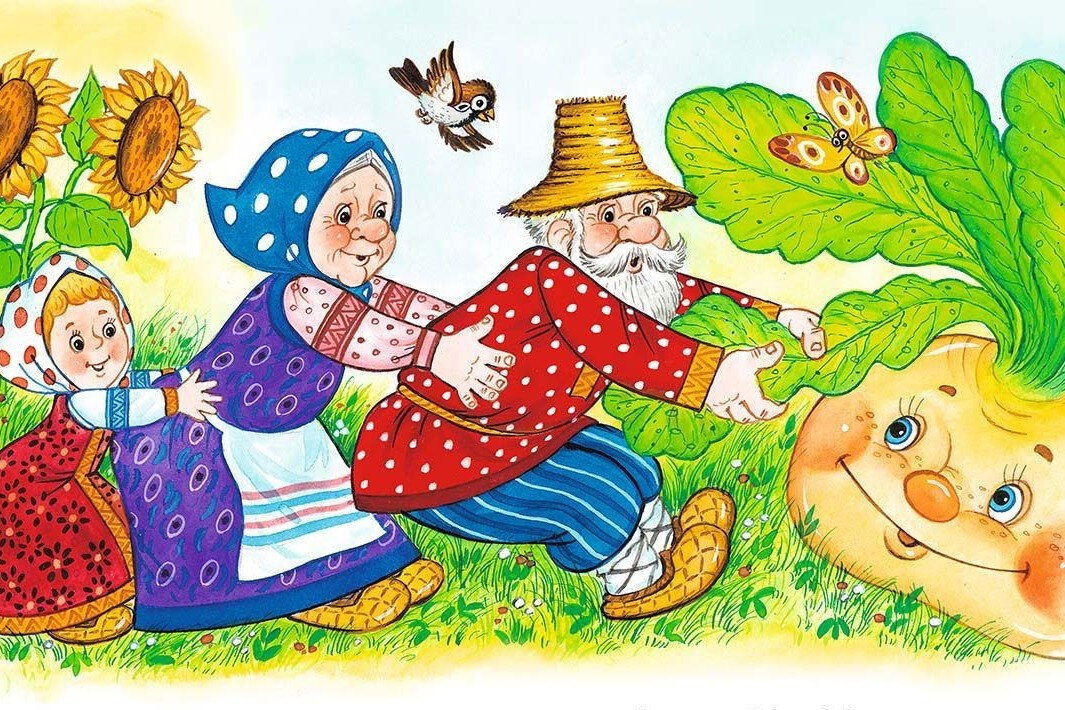 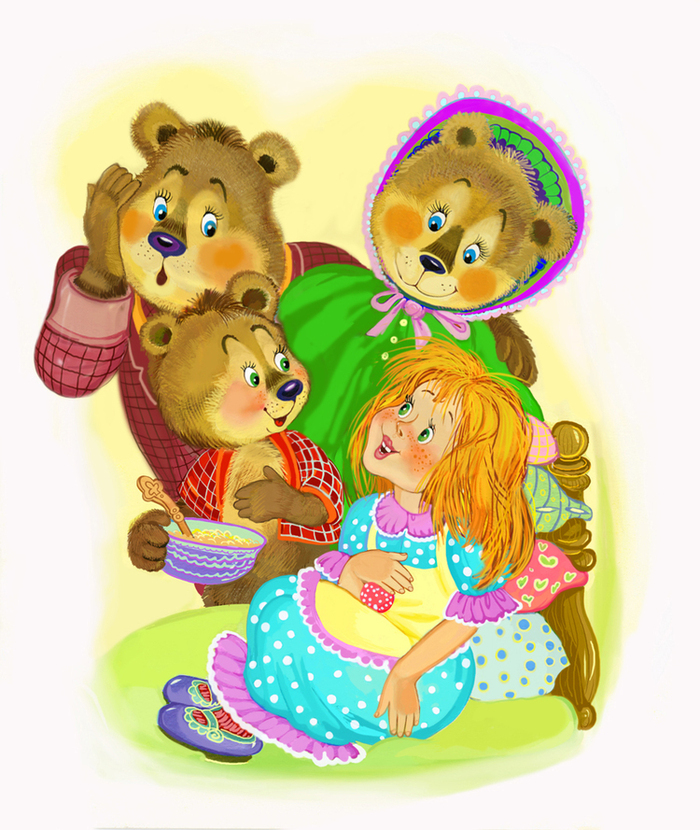 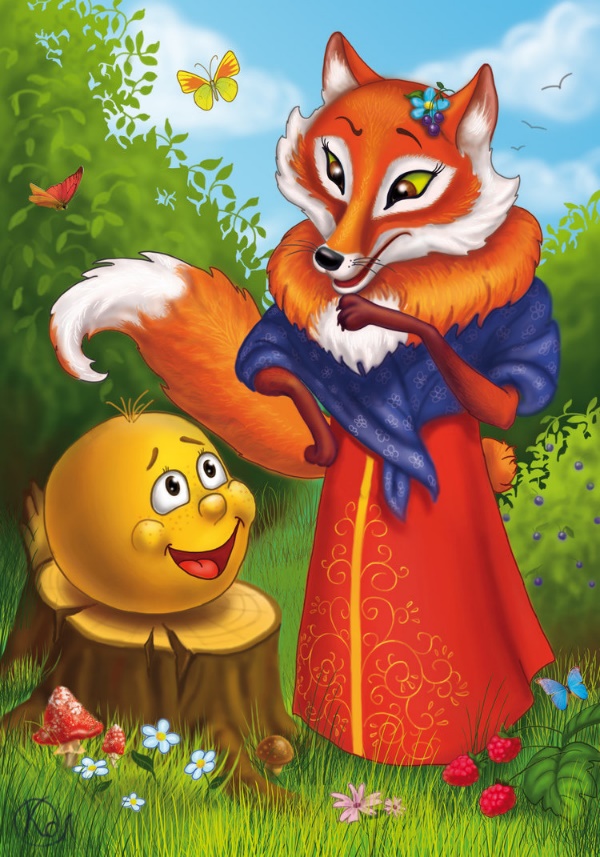